2019 Music Listening ChampionshipCOLLEGE BOWL ROUND
Practice Question
What is the Naxos Password?
Practice Answer
MLC2019
COLLEGE BOWL ROUND
Know Your “ism”s
Quotable Quotes
Rhyme Time
Rapping  with Ravel
Visual 
Arts
100
100
100
100
100
200
200
200
200
200
300
300
300
300
300
400
400
400
400
400
500
500
500
500
500
Rhyme Time
Example
Tie-breaker
Name That “ism” - $100 Question
This genre of music emphasizes repeated motives and consonant harmonies.
Name That “ism” - $100 Answer
Minimalism
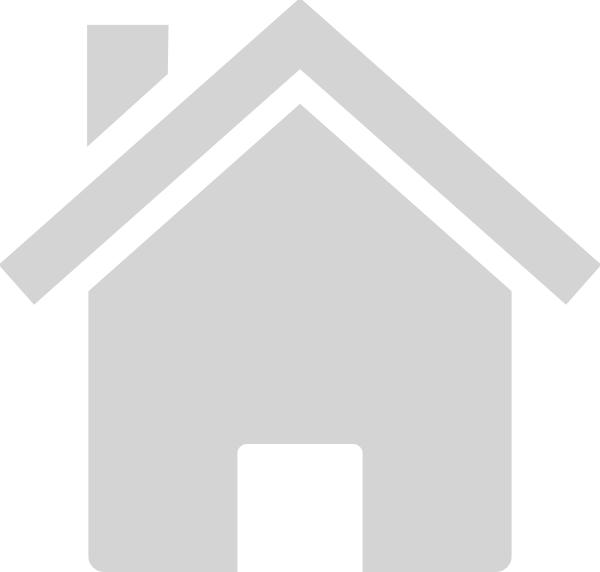 Name That “ism” - $200 Question
A term used to describe a return to the emotional expressionism associated with 19th-century music.
Name That “ism” - $200 Answer
Neo-romanticism
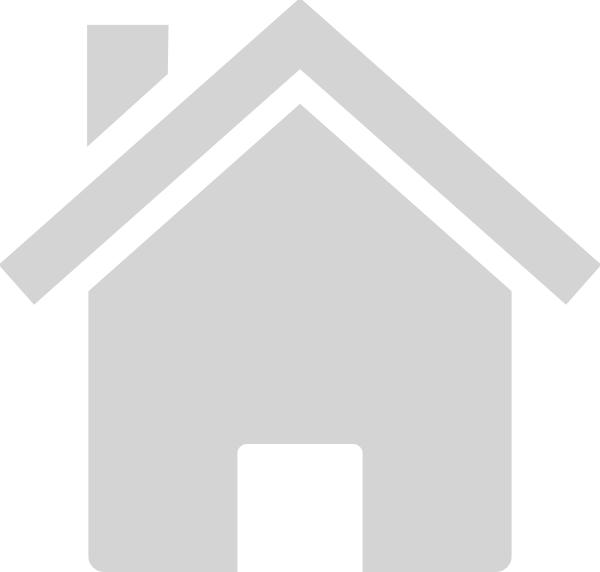 Name That “ism” - $300 Question
Mary Ellen Childs frequently writes in this style of music.
Name That “ism” - $300 Answer
Postminimalism
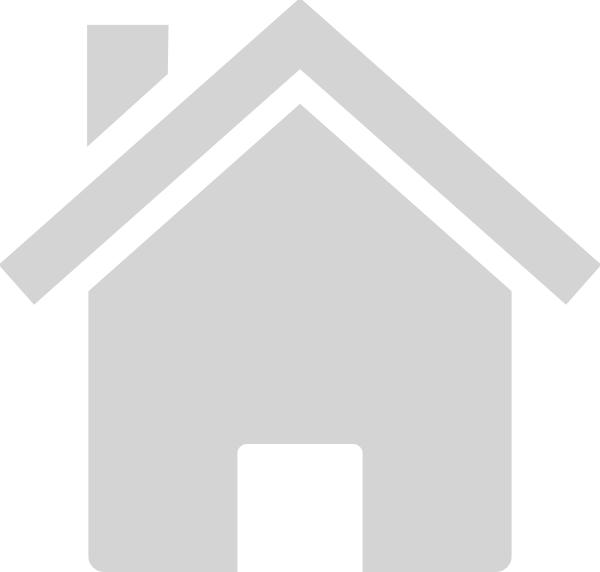 Name That “ism” - $400 Question
A style of music that may leave you wondering “But is it art?”
Name That “ism” - $400 Answer
Postmodernism
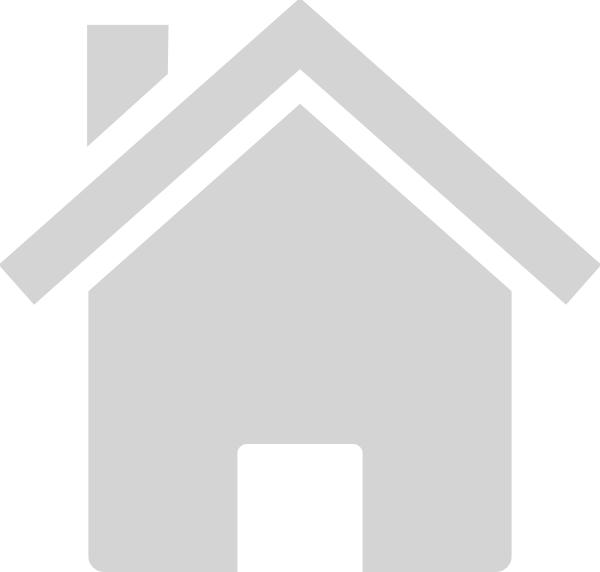 Name That “ism” - $500 Question
A philosophical movement marked by a renewed interest in Ancient Greece and Rome.
Name That “ism” - $500 Answer
Humanism
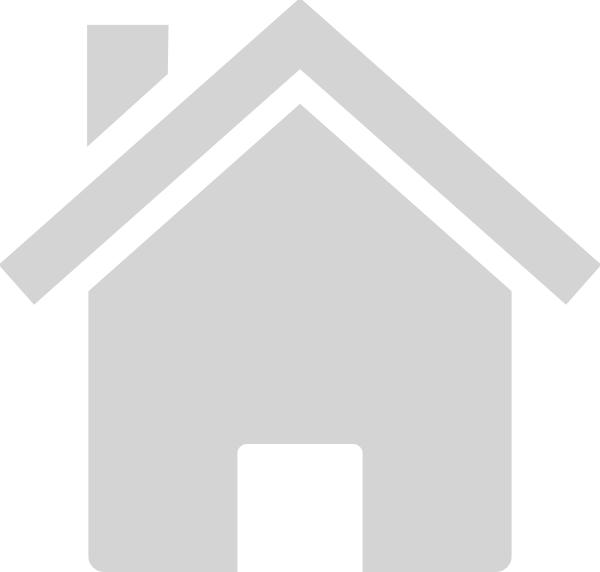 Quotable Quotes - $100 Question
Who said it???

“There’s something very human about [the organ] because it can only make a sound with air. It needs to breathe. With each note you hear the breath, the exhale.”
Quotable Quotes - $100 Answer
Hans Zimmer
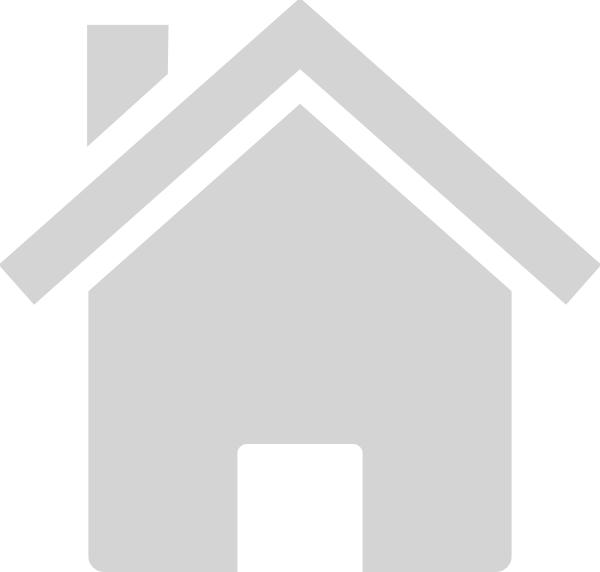 Quotable Quotes - $200 Question
Who said it???

“I did my work slowly, drop by drop. I tore it out of me by pieces.”
Quotable Quotes - $200 Answer
Maurice Ravel
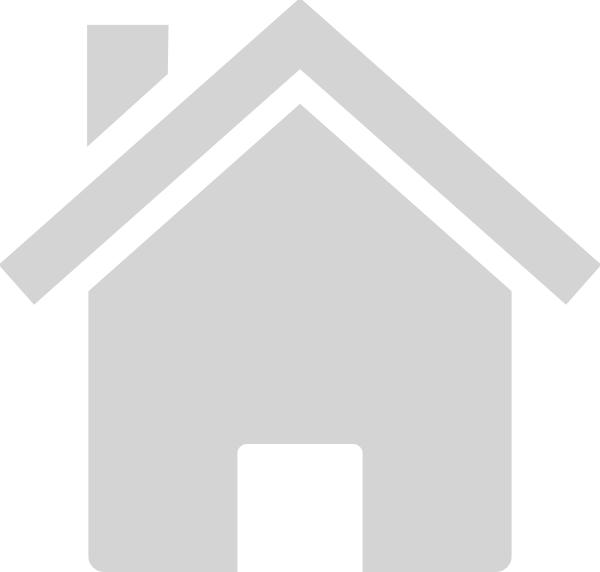 Quotable Quotes - $300 Question
Who wrote it???

“[…] Are you sure
That we are awake? It seems to me
That yet we sleep, we dream.”
Quotable Quotes - $300 Answer
William Shakespeare
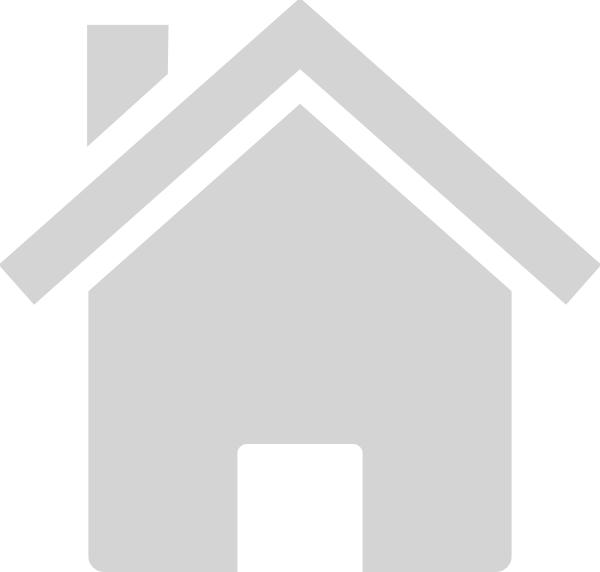 Quotable Quotes - $400 Question
Who wrote it???

“Here, now, the waves murmur
And the leaves and the poplars tremble in the morning breeze,”
Quotable Quotes - $400 Answer
Torquato Tasso
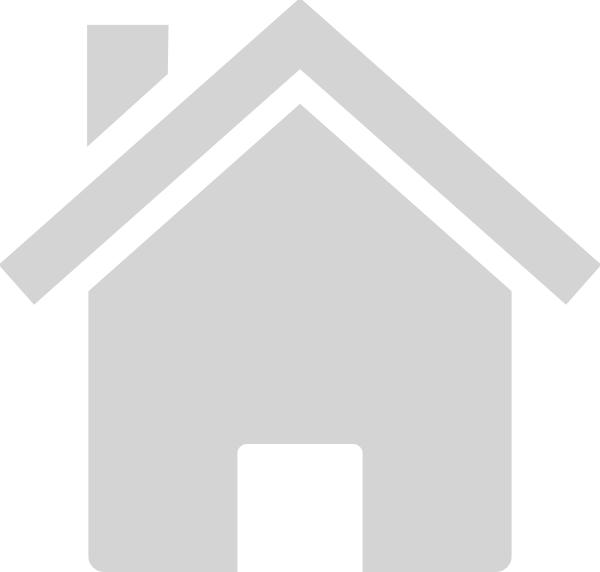 Quotable Quotes - $500 Question
Who wrote it???

“The public use of one’s reason must be free at all times, and this alone can bring enlightenment to mankind.”
Quotable Quotes - $500 Answer
Immanuel Kant
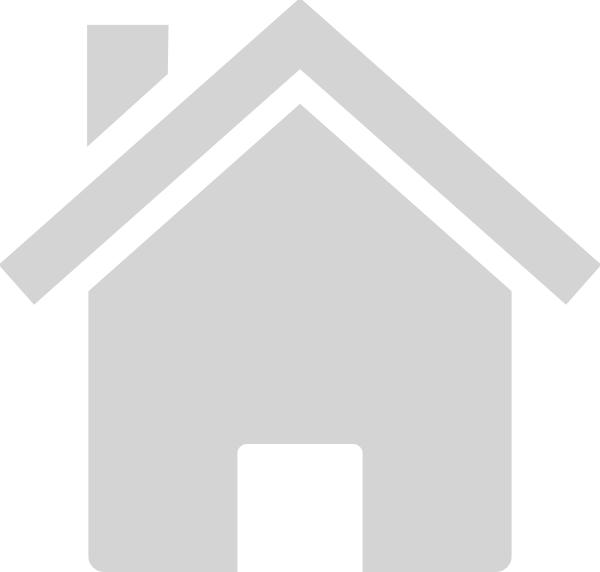 Rhyme Time - $100 Question
Treble Kitchen Cook
Rhyme Time - $100 Answer
Clef Chef
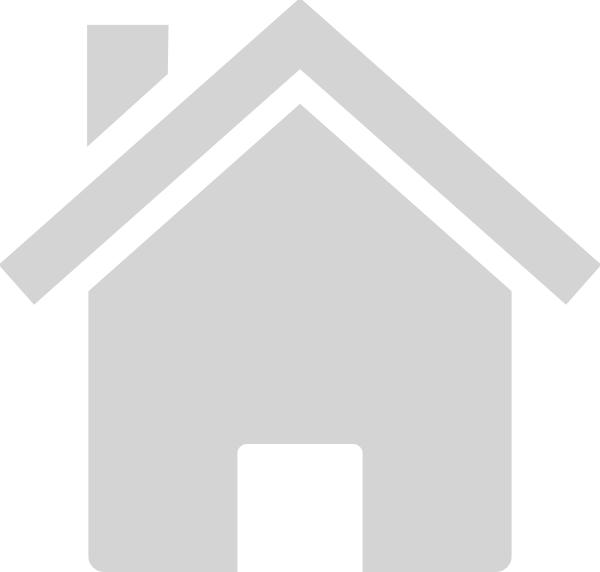 Rhyme Time - $200 Question
Fishy Medieval Liturgical Service
Rhyme Time - $200 Answer
Bass Mass
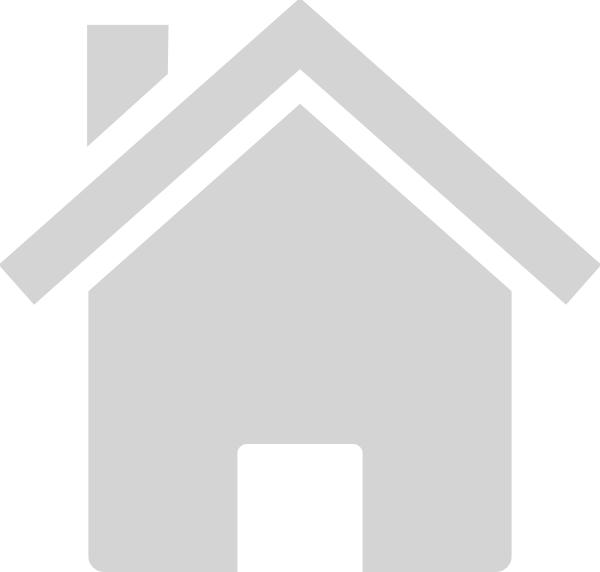 Rhyme Time - $300 Question
Leafy Green Sequence of Pitches
Rhyme Time - $300 Answer
Kale Scale
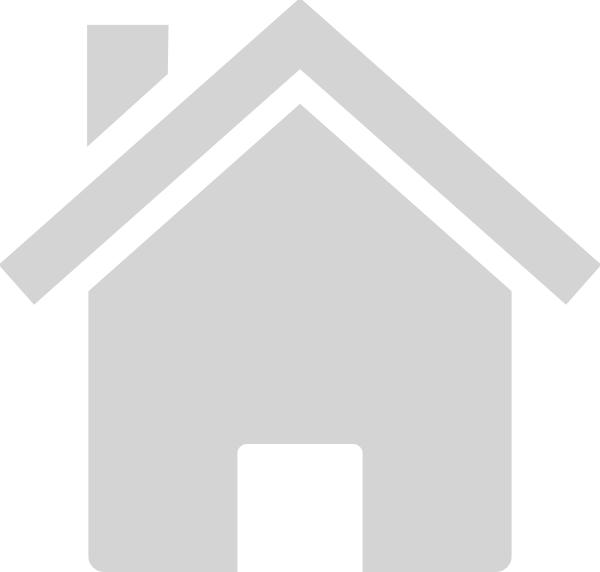 Rhyme Time - $400 Question
Romantic Composer Rodent
Rhyme Time - $400 Answer
Strauss Mouse
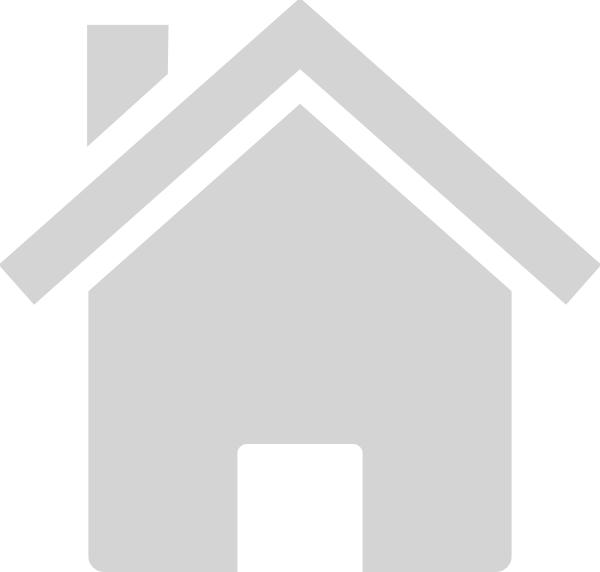 Rhyme Time - $500 Question
Boiling Film Composer
Rhyme Time - $500 Answer
Simmer Zimmer
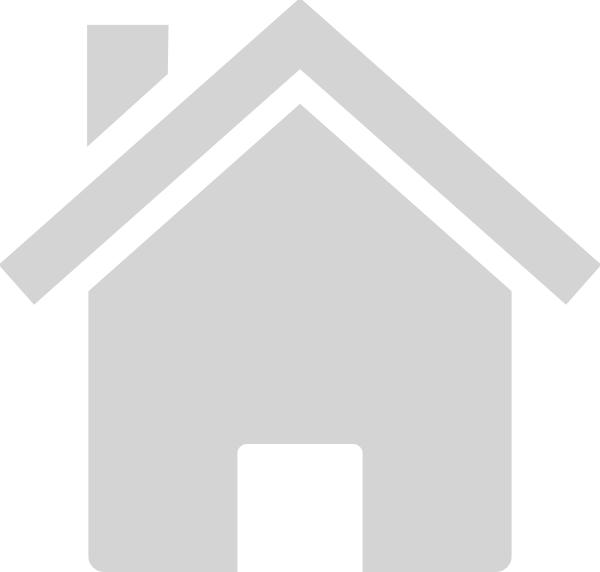 Rapping with Ravel - $100 Question
Maurice Ravel, what a brain he has,
came up with this piece when he first heard jazz.
It almost didn’t happen because of tension,
continued only after diplomatic intervention.
Rapping with Ravel - $100 Answer
Piano Concerto in  G Major
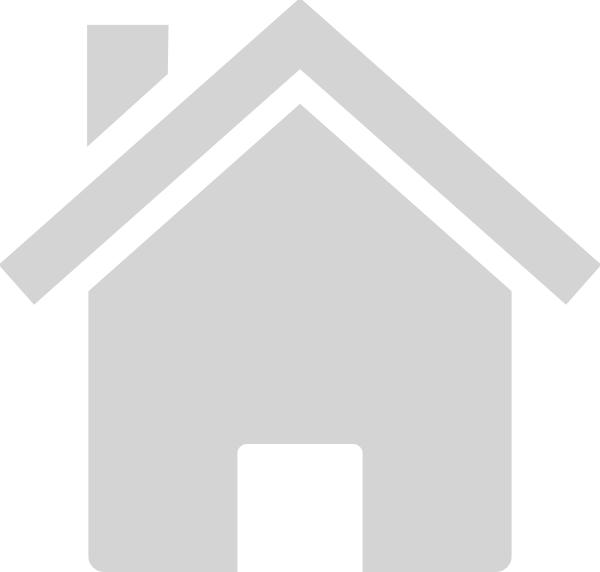 Rapping with Ravel - $200 Question
It was a popular work, an auditorium full-seater,
this Spanish song performed in triple meter.
But conductor Toscanini was loose with the tempo
which made Ravel say “oh heck no.”
Rapping with Ravel - $200 Answer
Bolero
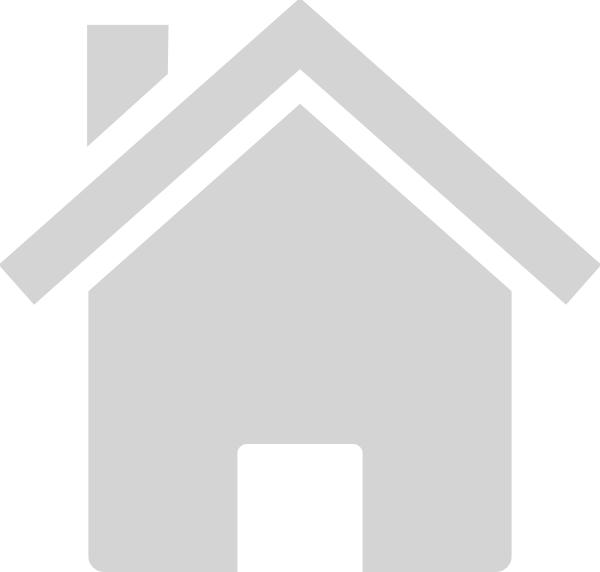 Rapping with Ravel - $300 Question
When Ravel broke onto the music scene – 
the critic Lalo? Well, he was pretty mean.
He claimed Ravel was nothing but a poser
who imitated this esteemed French composer.
Rapping with Ravel - $300 Answer
Claude Debussy
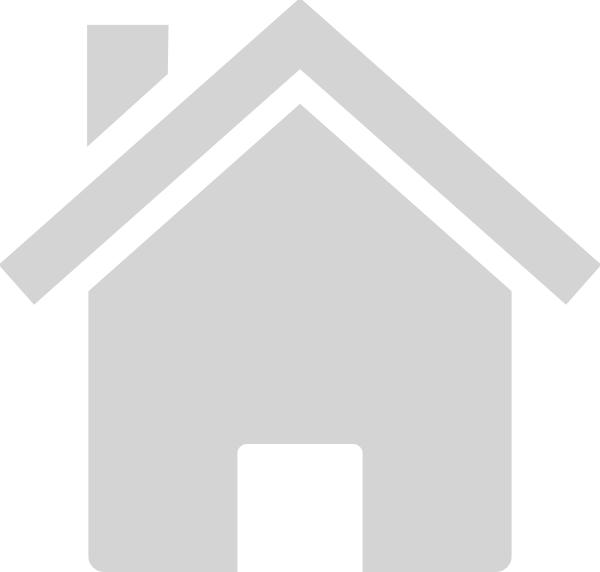 Rapping with Ravel - $400 Question
It was tragedy for Little Tom
when he discovered his breadcrumbs were gone.
The birds that caused Little Tom’s frustration
can now be heard in this Ravel orchestration.
Rapping with Ravel - $400 Answer
Ma mere l’Oye 
(Mother Goose Suite)
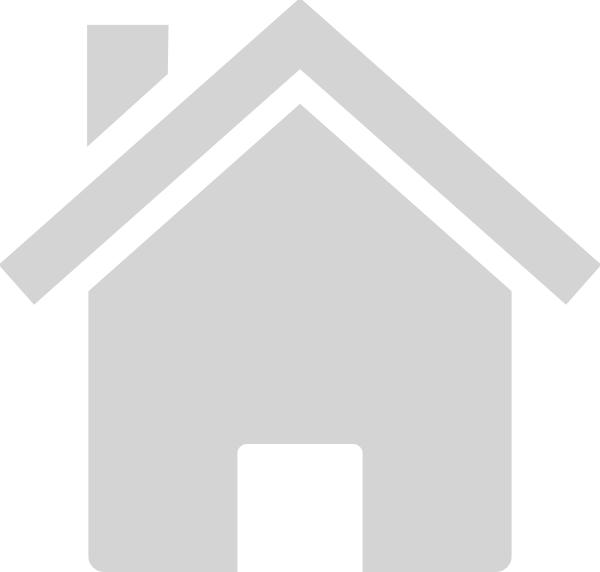 Rapping with Ravel - $500 Question
It was 1914, and things looked grim,
World War I was waging, hope was slim.
So Ravel wrote a piece to honor his pals,
it was premiered by this talented pianist gal.
Rapping with Ravel - $500 Answer
Marguerite Long
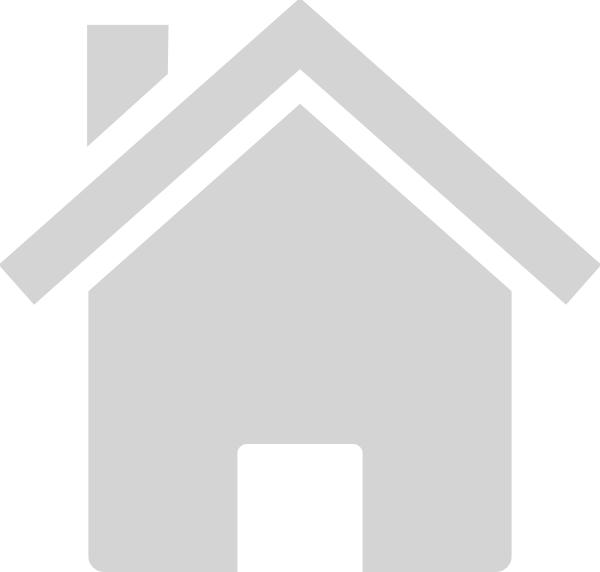 Visual Arts - $100 Question
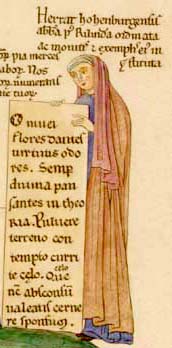 Identify the composer depicted here.
Visual Arts - $100 Answer
Herrad (of Landsberg)
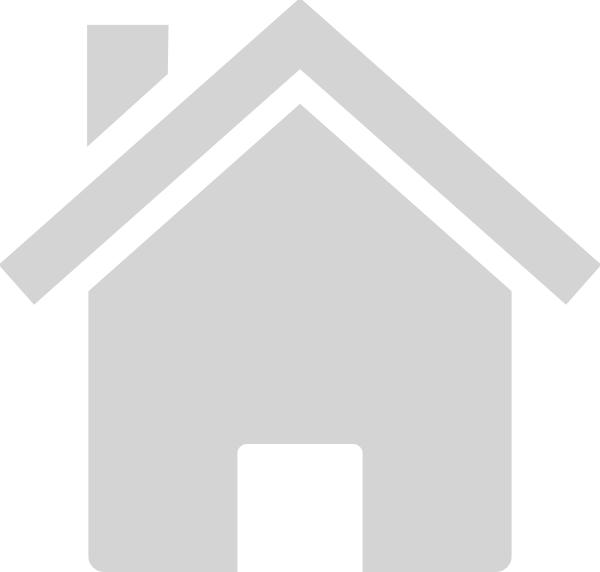 Visual Arts - $200 Question
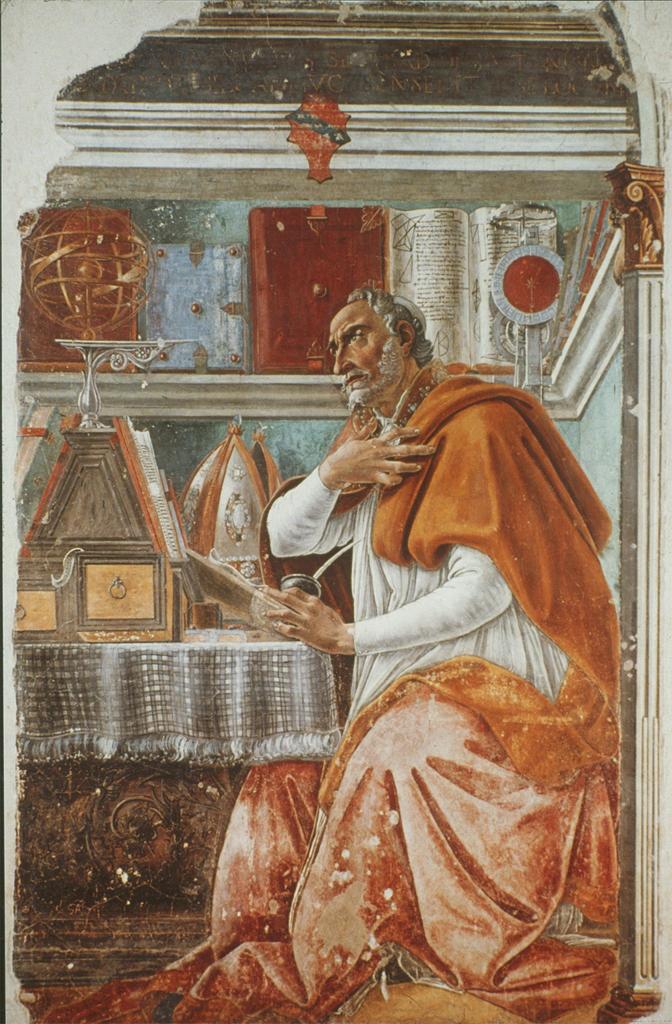 This work was painted during what musical era?
Visual Arts - $200 Answer
Renaissance Era
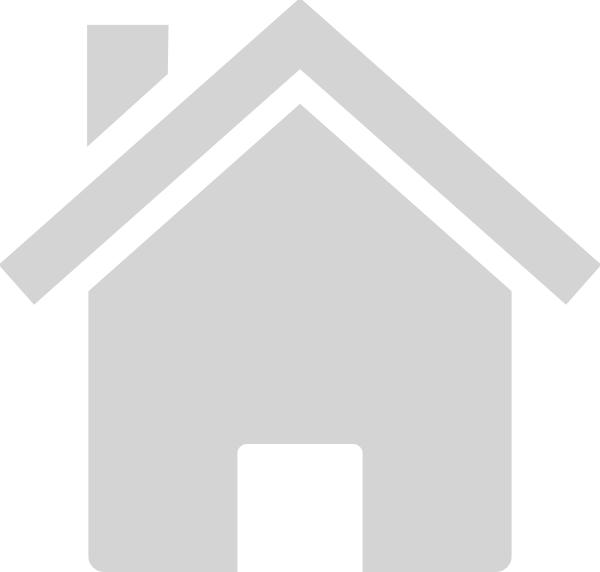 Visual Arts - $300 Question
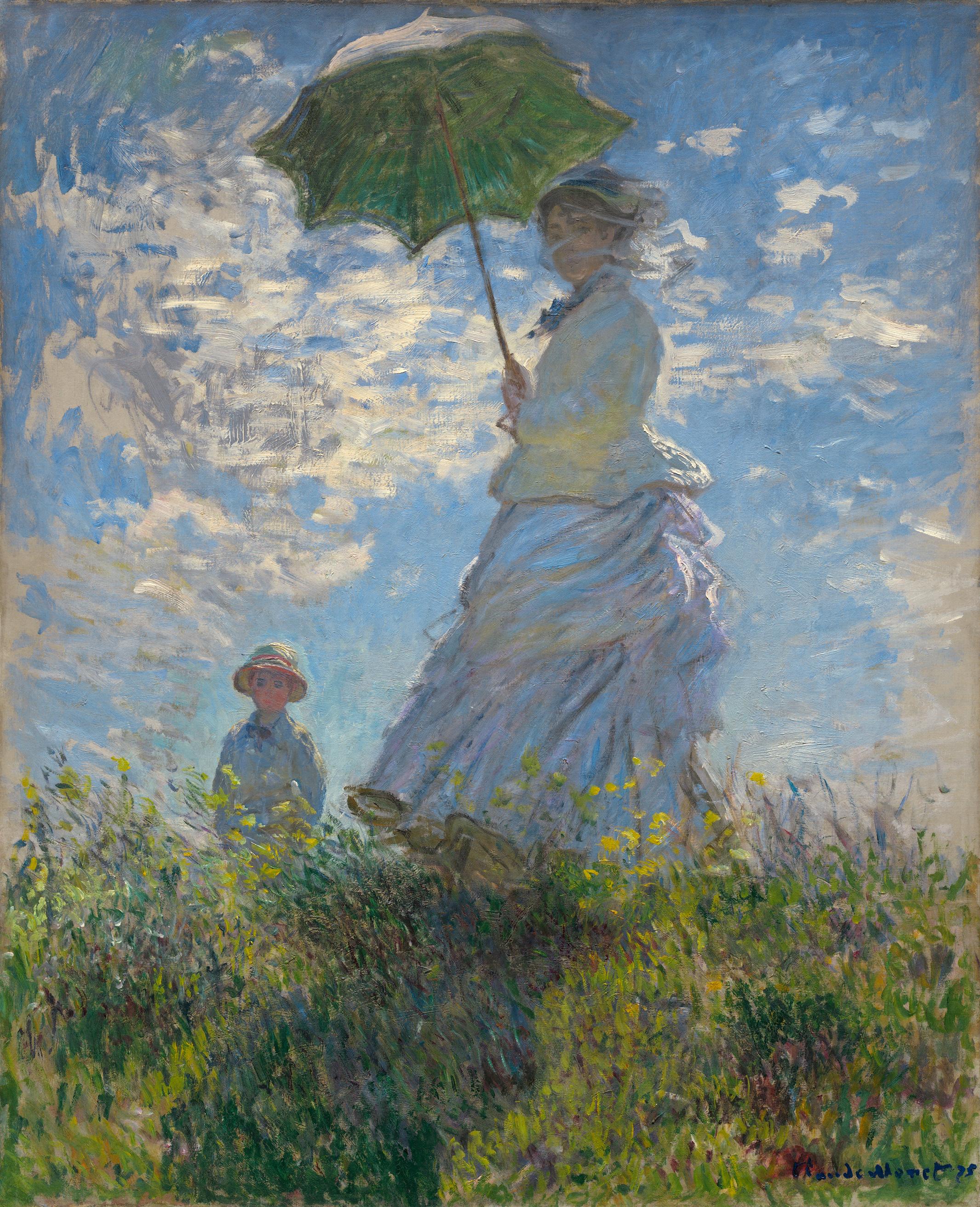 Name the style of painting.
Visual Arts - $300 Answer
Impressionism
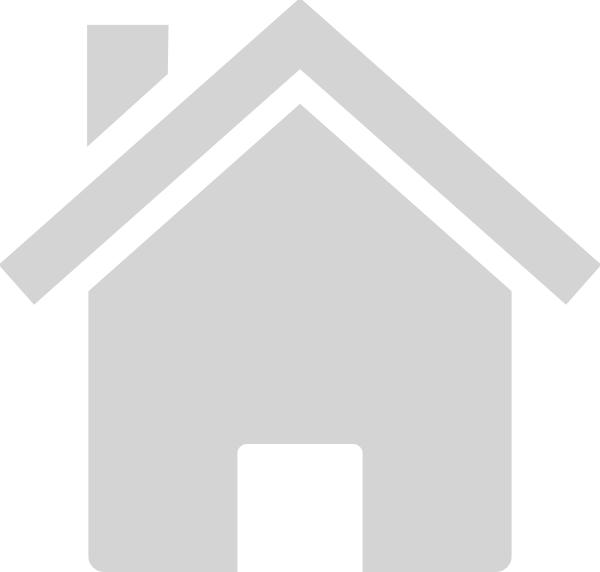 Visual Arts - $400 Question
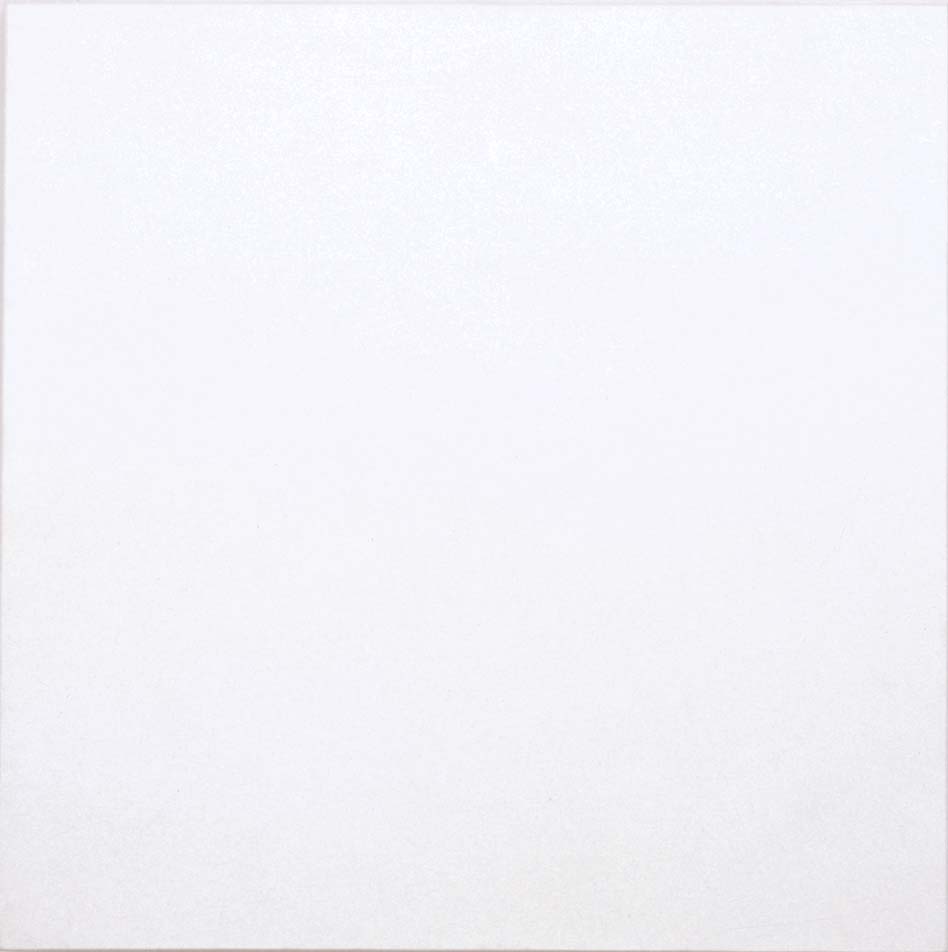 What is the title of this work?
Visual Arts - $400 Answer
“White Painting"
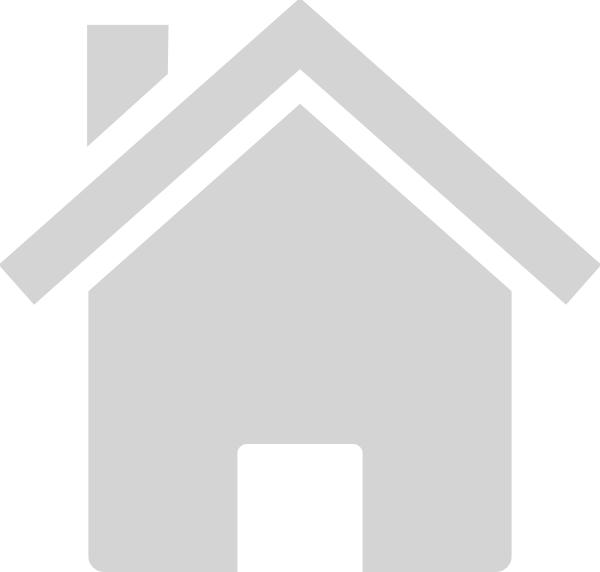 Visual Arts - $500 Question
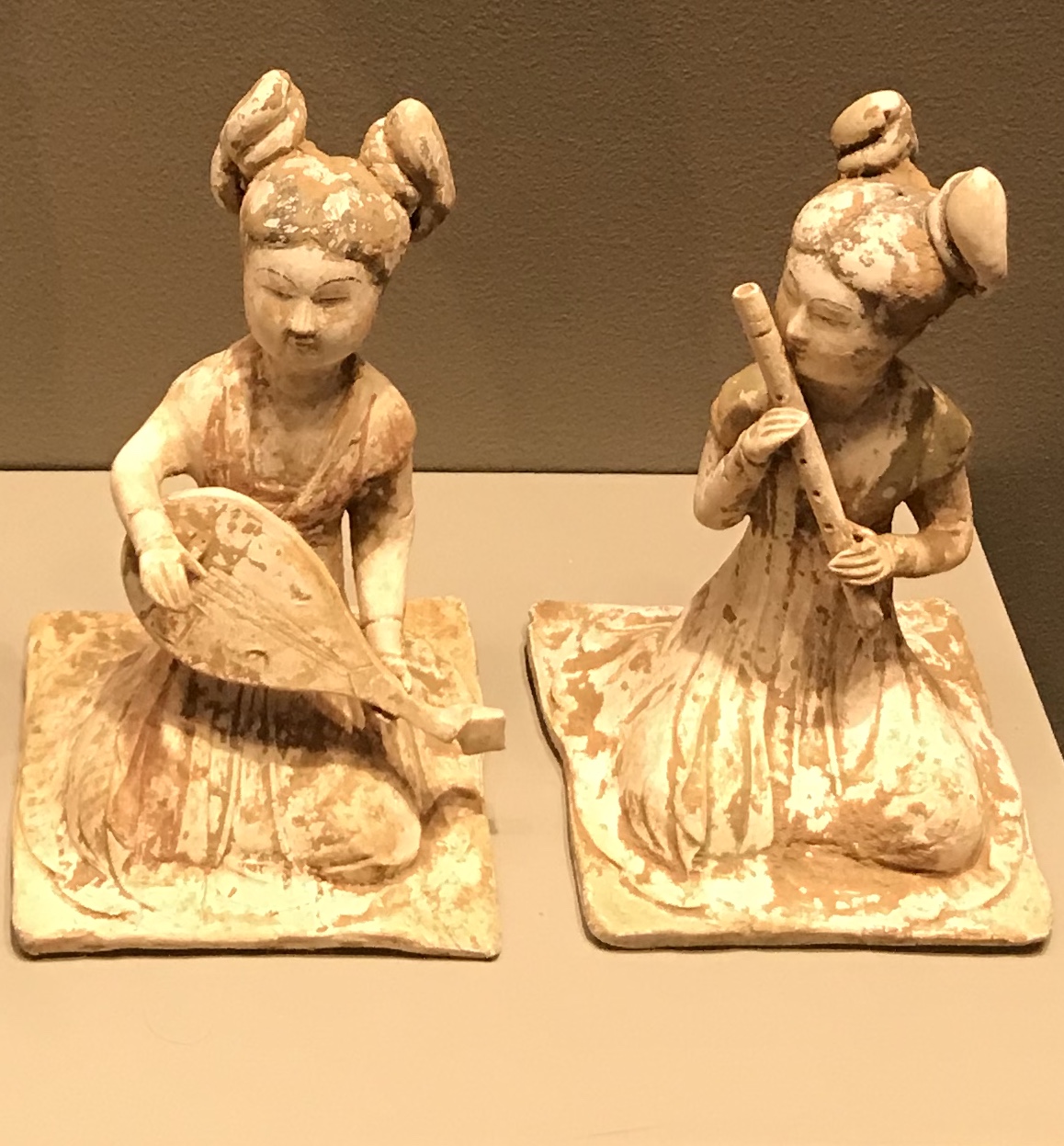 What two methods of playing are depicted in this sculpture?
Visual Arts - $500 Answer
Blowing and Plucking
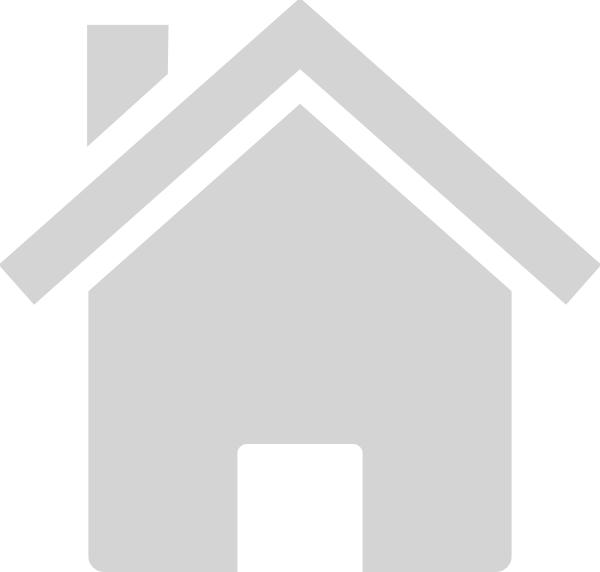 Tie-Breaker
His Treatise on Harmony was one of the first real efforts to explain how tonal music functions.
Tie-Breaker Answer
(Jean-Phillippe)
Rameau
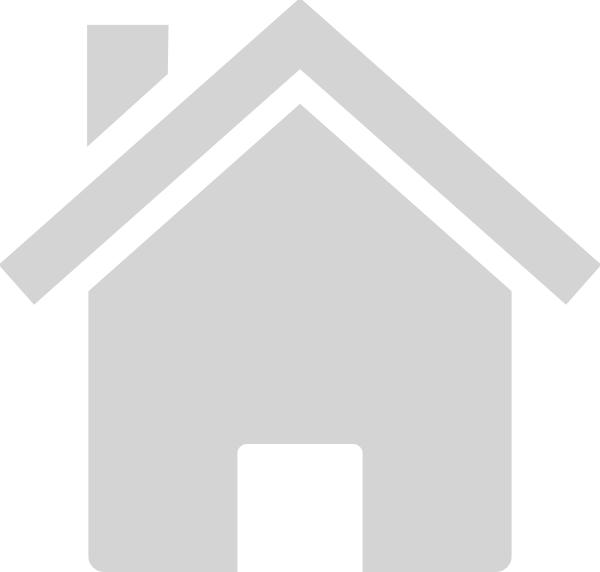 Rhyme Time EXAMPLE
Obnoxious Athlete 
Johann Sebastian
Rhyme Time EXAMPLE
Jock Bach
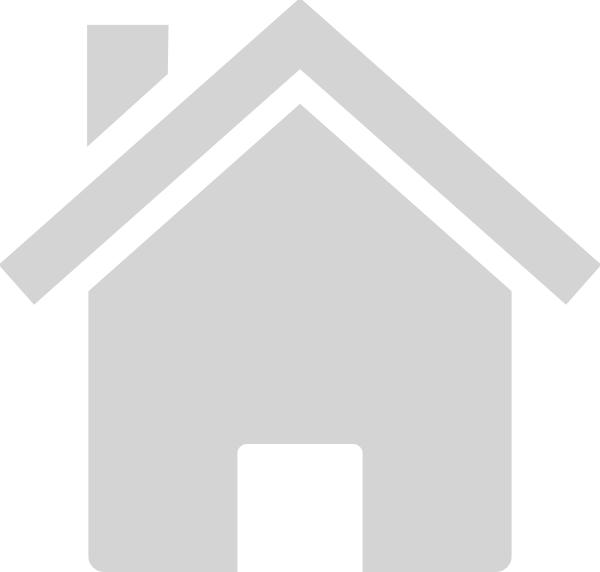